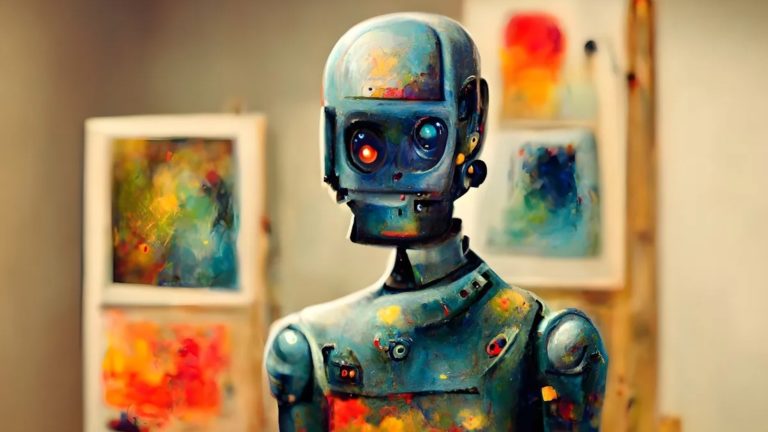 Idea King
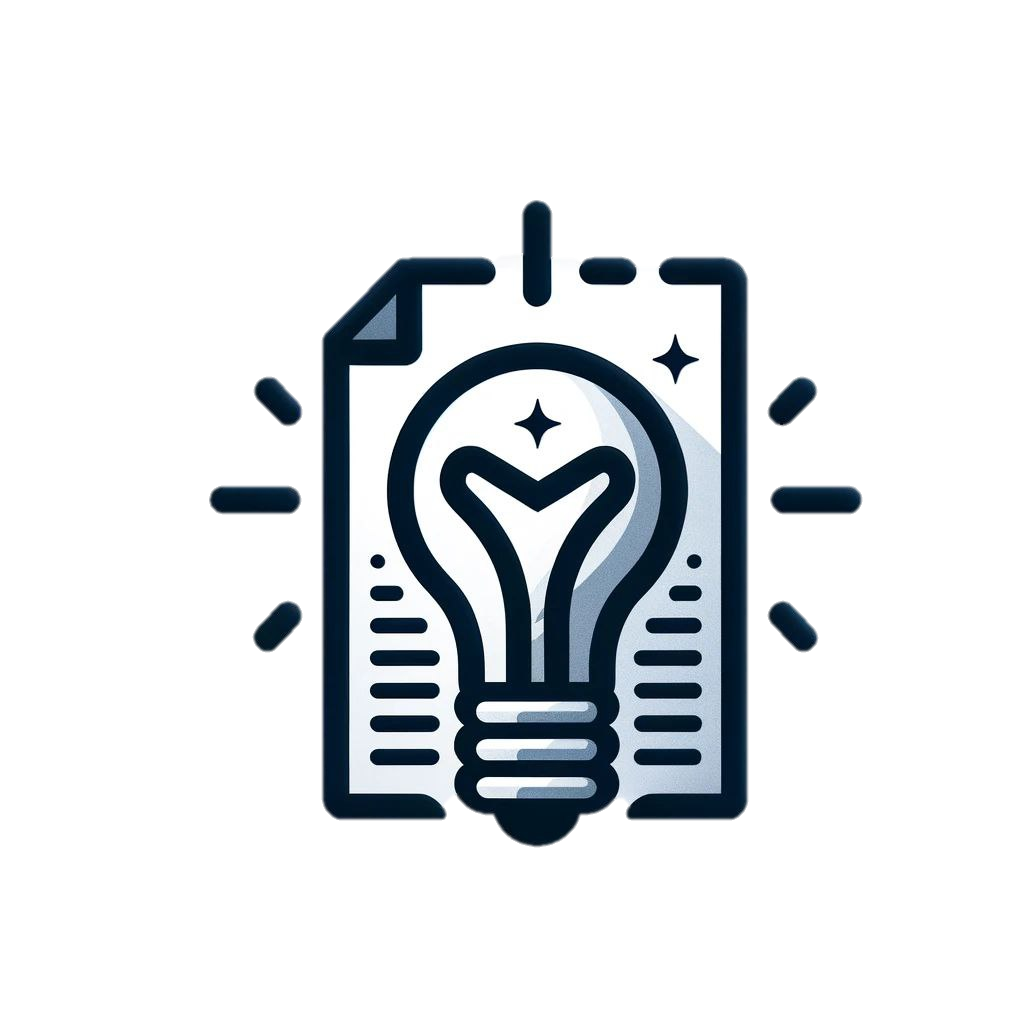 Understand, propose, and evolve
1
Roadmap
Let LLM learn to measure and propose ideas
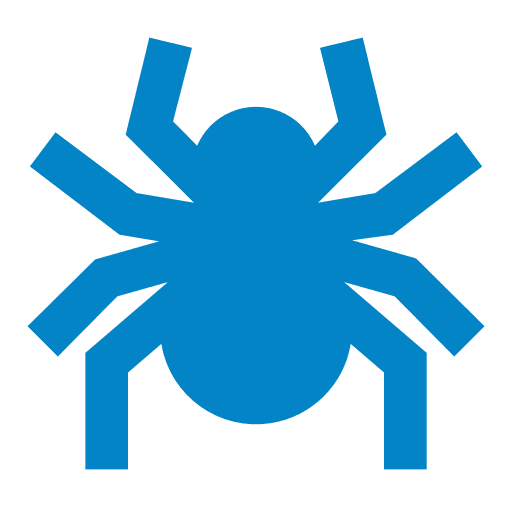 🧐
💡
Critic
Dataset
King
😀
Ideas-Ratings 
Dataset
Measuring Ideas
Propose Ideas
2
Dataset
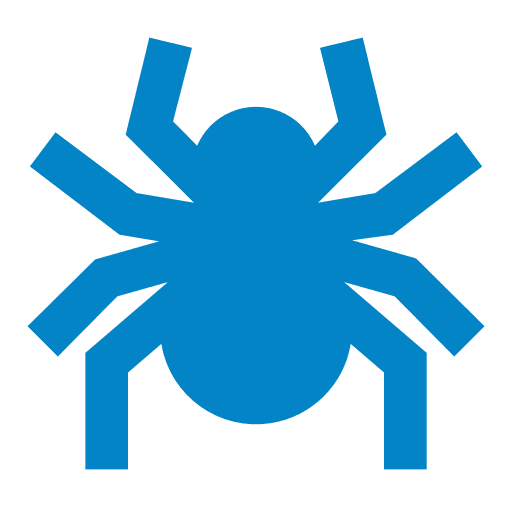 OpenReview Dataset
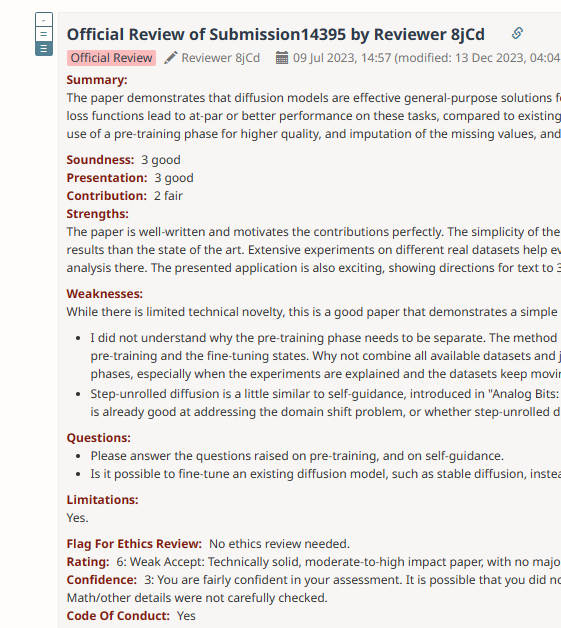 N*M*{
Soundness,
Presentation,
Contribution,
Rating,
Confidence,
TextReviews,
….} + papers
Peer tells,
LLM learns
3
{
"text":
Dataset
Improved Algorithms for Stochastic Linear Bandits Using Tail Bounds for Martingale Mixtures

Hamish Flynn!,2, David Reeb', Melih Kandemir, Jan Peters?,4 'Bosch Center for Artificial Intelligence, Renningen, Germany 2 Technische Universität Darmstadt, Germany 3 University of Southern Denmark, Odense, Denmark 4Deutsches Forschungszentrum für Künstliche Intelligenz (DFKI), Germany hamish@robot-learning.de, david.reeb@de.bosch.com, kandemir@imada.sdu.dk, jan.peters@tu-darmstadt.de

Abstract
We present improved algorithms with worst-case regret guarantees for the stochastic linear bandit problem. The widely used "optimism in the face  …...
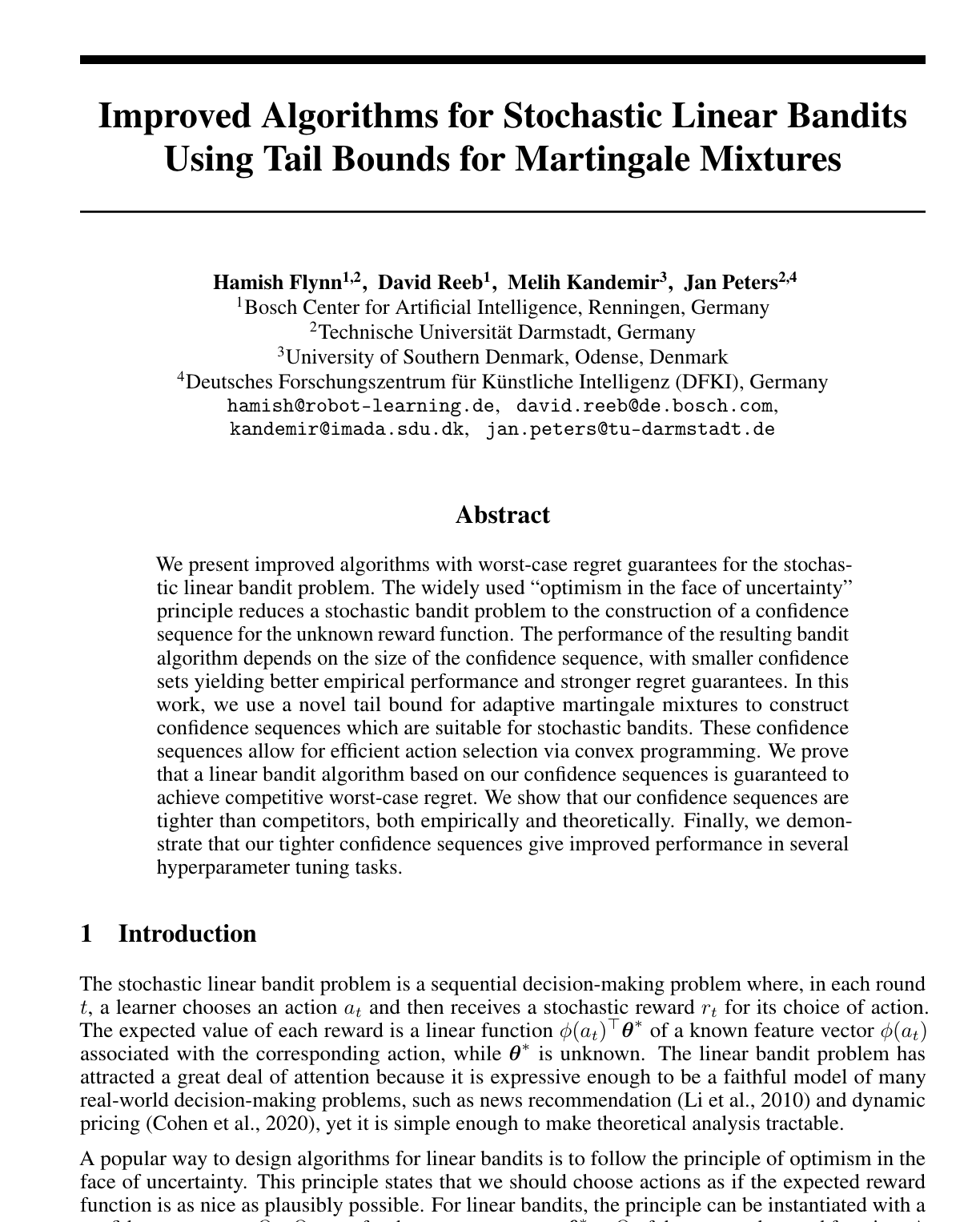 PDF to text

and

Images with caption

in JSON
GROBID
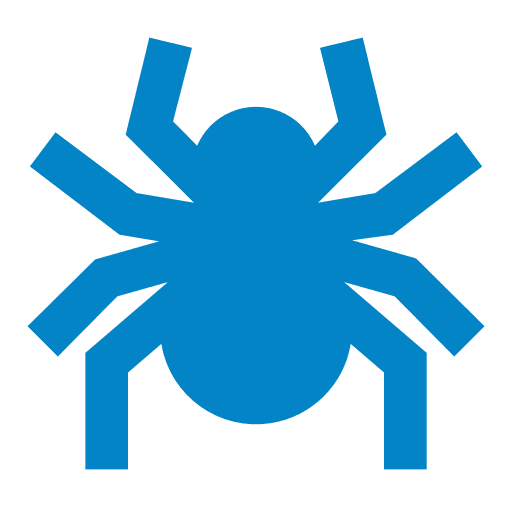 "image":
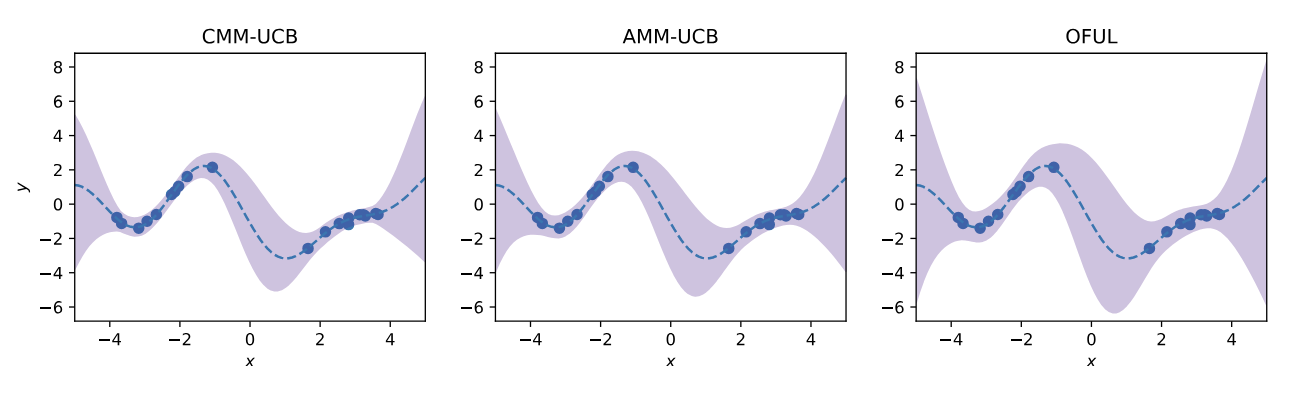 Figure 1: Tighter upper and lower confidence bounds via tail bounds for martingale mixtures. The upper and lower confidence bounds of CMM-UCB (left), AMM-UCB (middle), and OFUL (Abbasi-Yadkori et al., 2011) (right) for a test function linear in random Fourier features. The bounds from CMM-UCB and AMM-UCB are visibly closer to the true function (dashed line) than those of OFUL. The CMM-UCB confidence bounds are slightly tighter than the ones of AMM-UCB.
}
4
Dataset
Including:
NIPS 2021-2023
CVPR 2021-2023
ICLR 2020-2023

with

Abstract
PDF and Transcription
Figures
Reviews
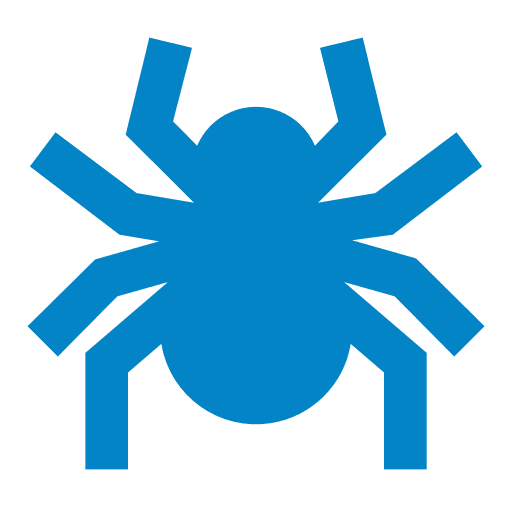 OpenReview Dataset
Multi-model Dataset with
100K+ Papers
300K+ Images&Charts
2000K+ Reviews
5
Dataset
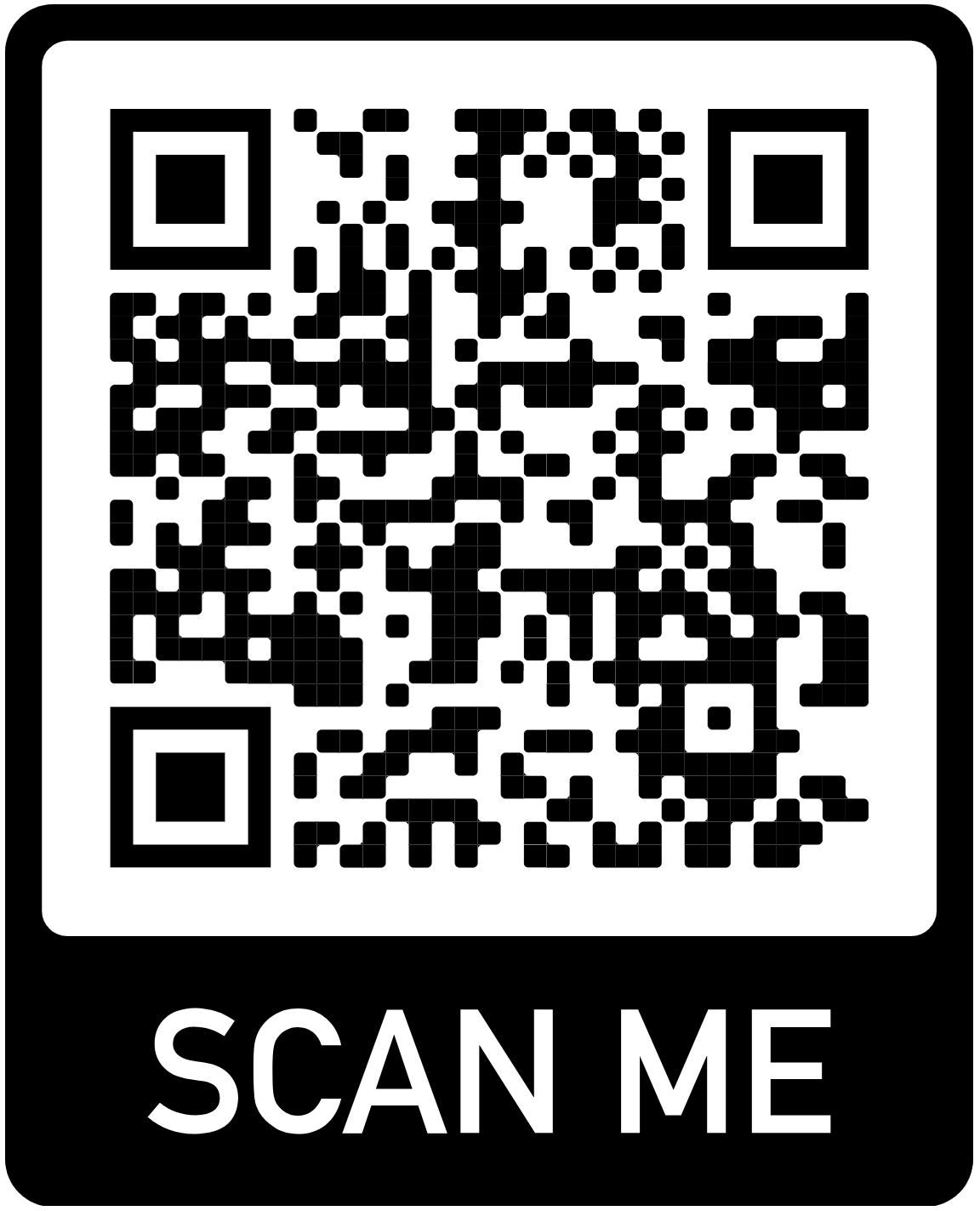 Alpaca-format &Opensource
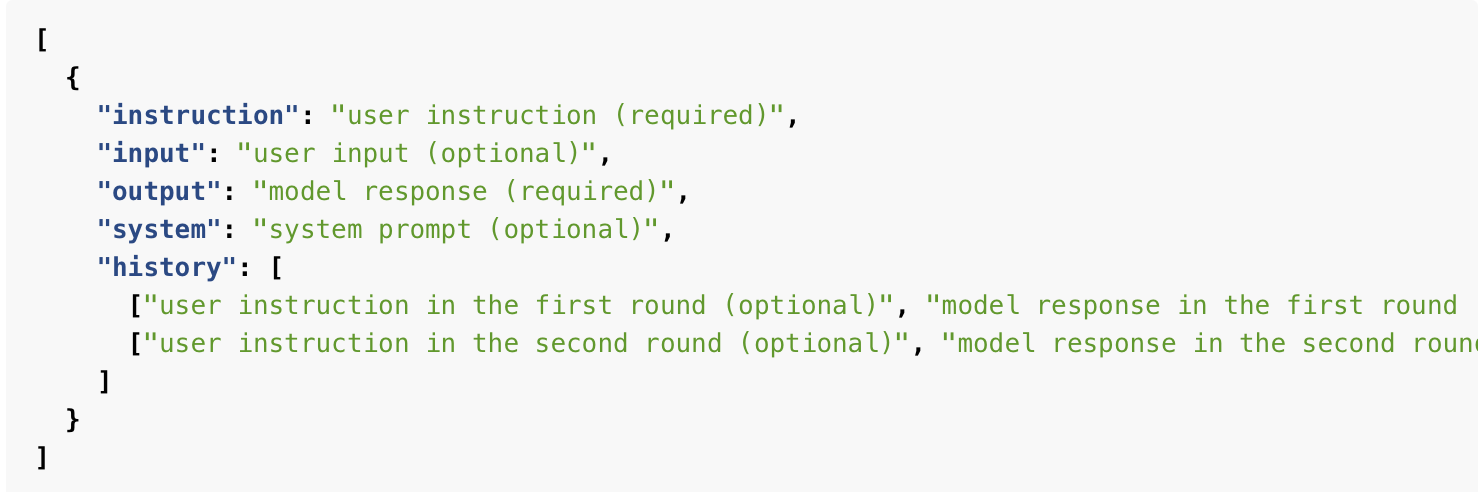 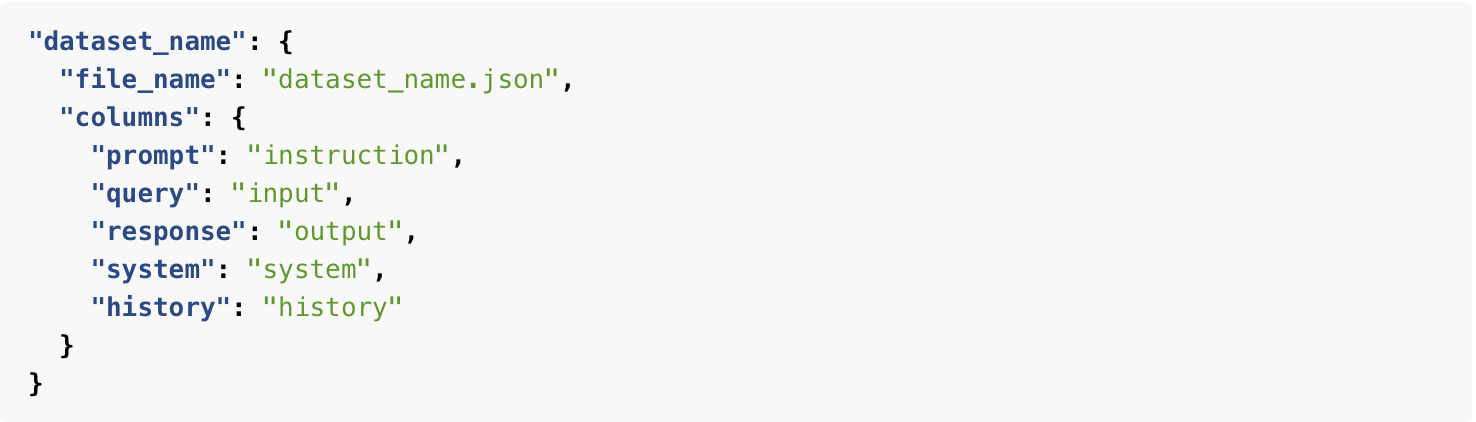 https://github.com/frinkleko/Apache-Conferences-Dataset
Idea Critic
OpenReview Dataset
Peer tells, LLM learns by
🧐
LLM
Extractor/
Summarizer
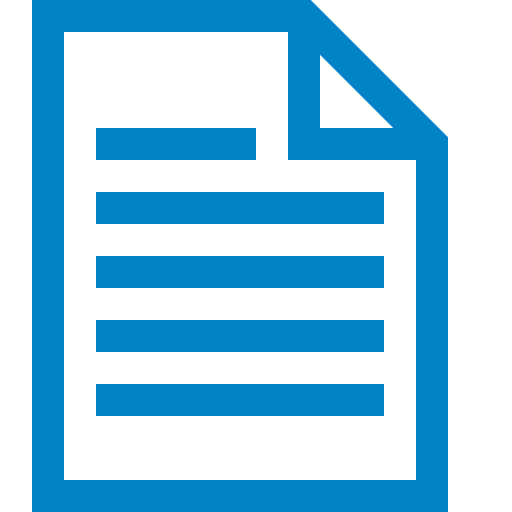 Scores
(Multi-task loss)
(Azure Intelligence, …)
(Llama3,...)
Finetune for Text-Score regression
7
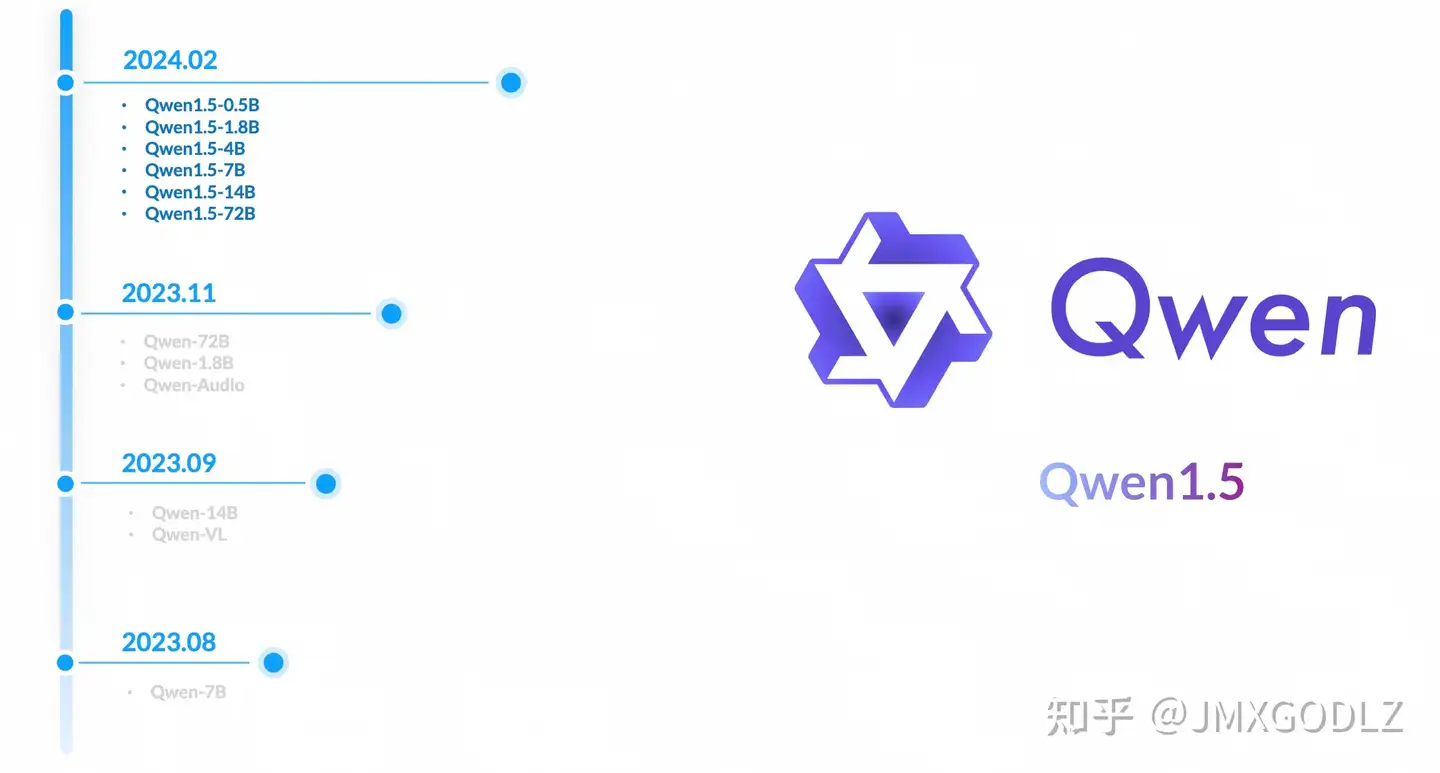 Base Model
Qwen1.5-7b-Chat
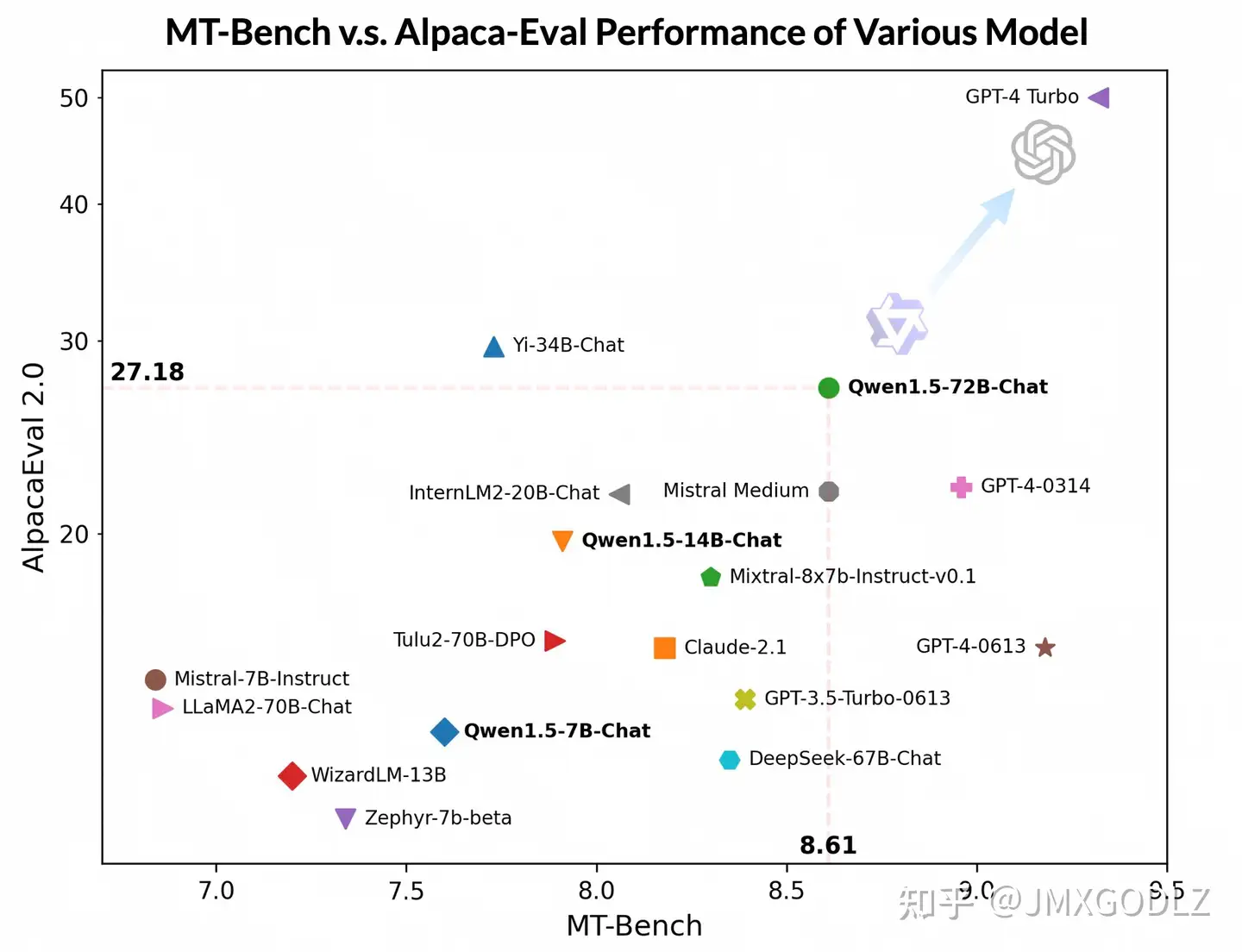 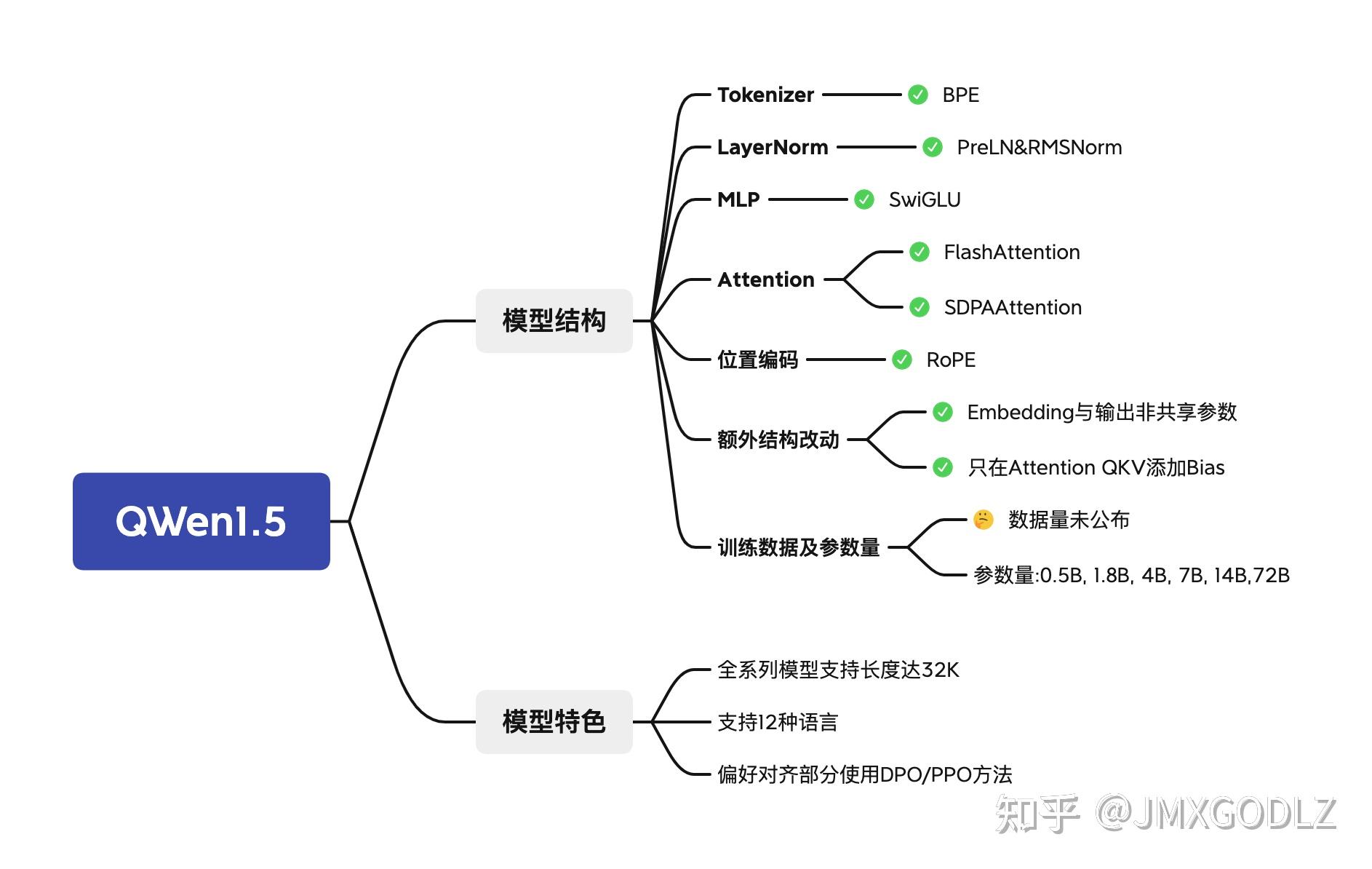 8
SFT
AdaLoRA
DeepSpeed(ZeRO-3)
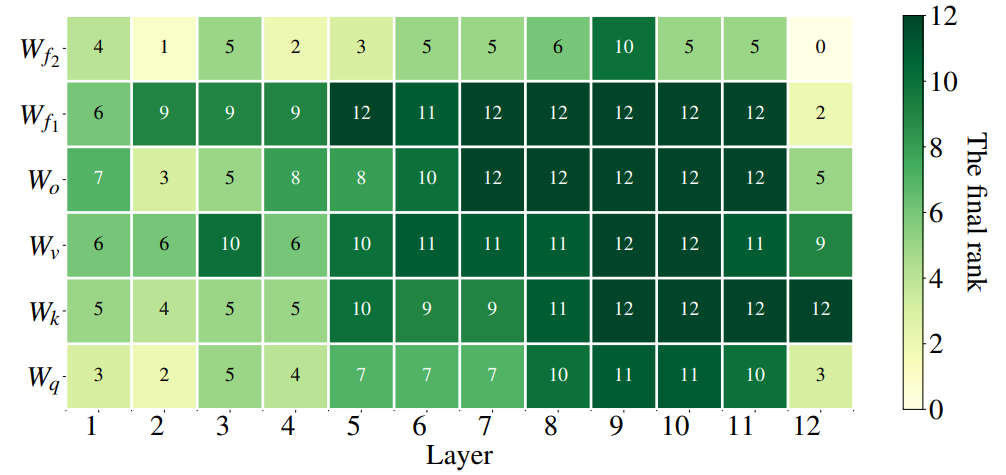 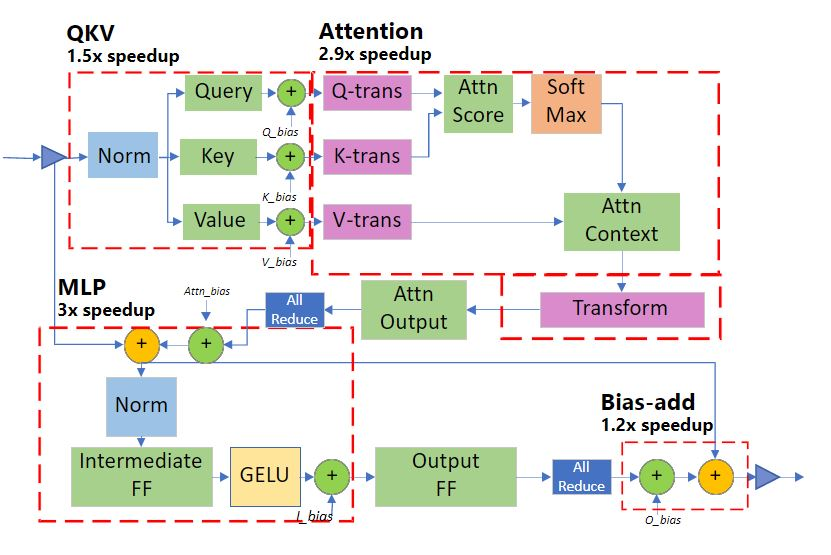 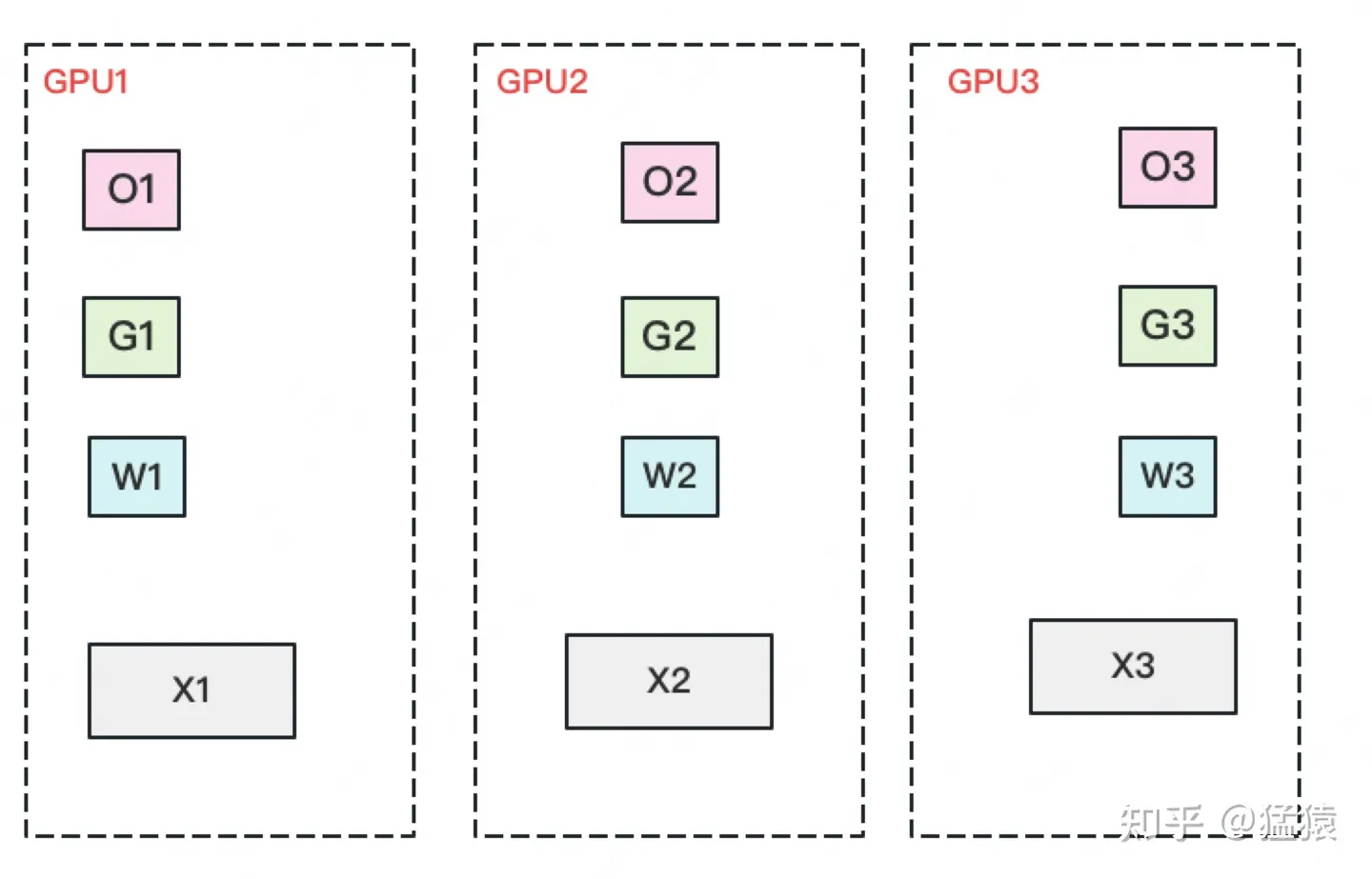 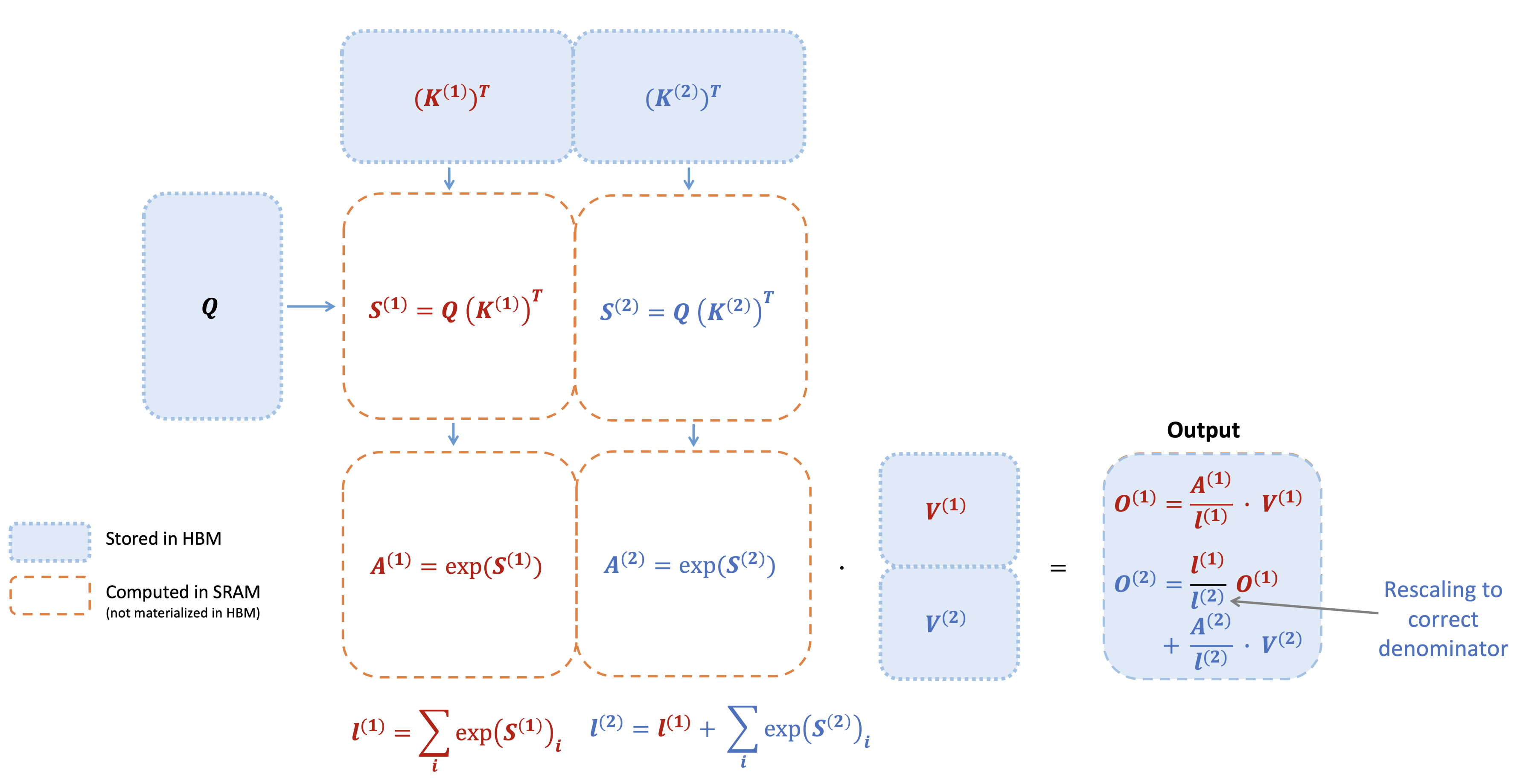 FlashAttention-2
9
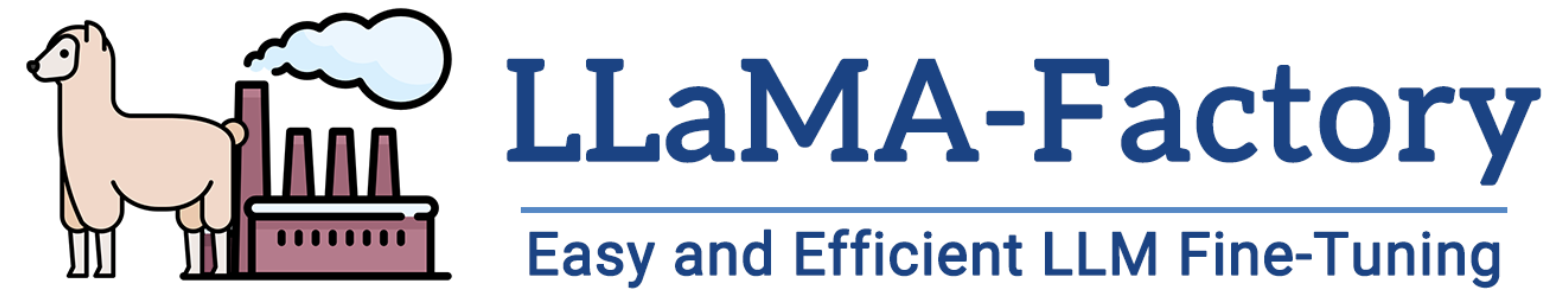 Settings
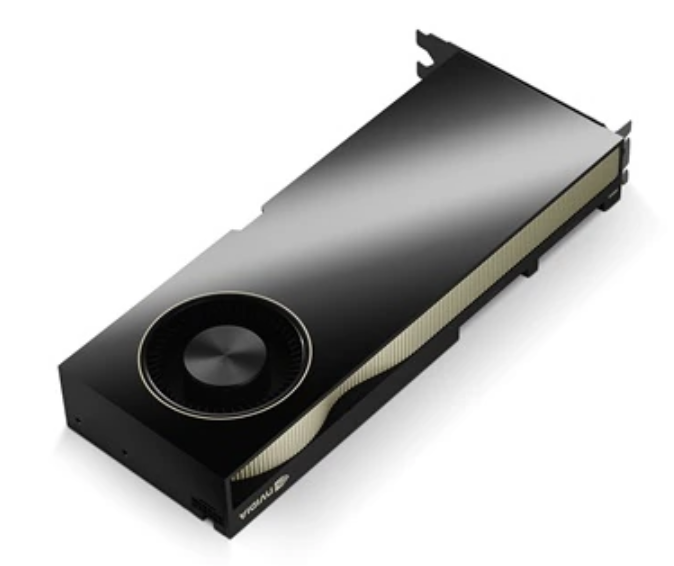 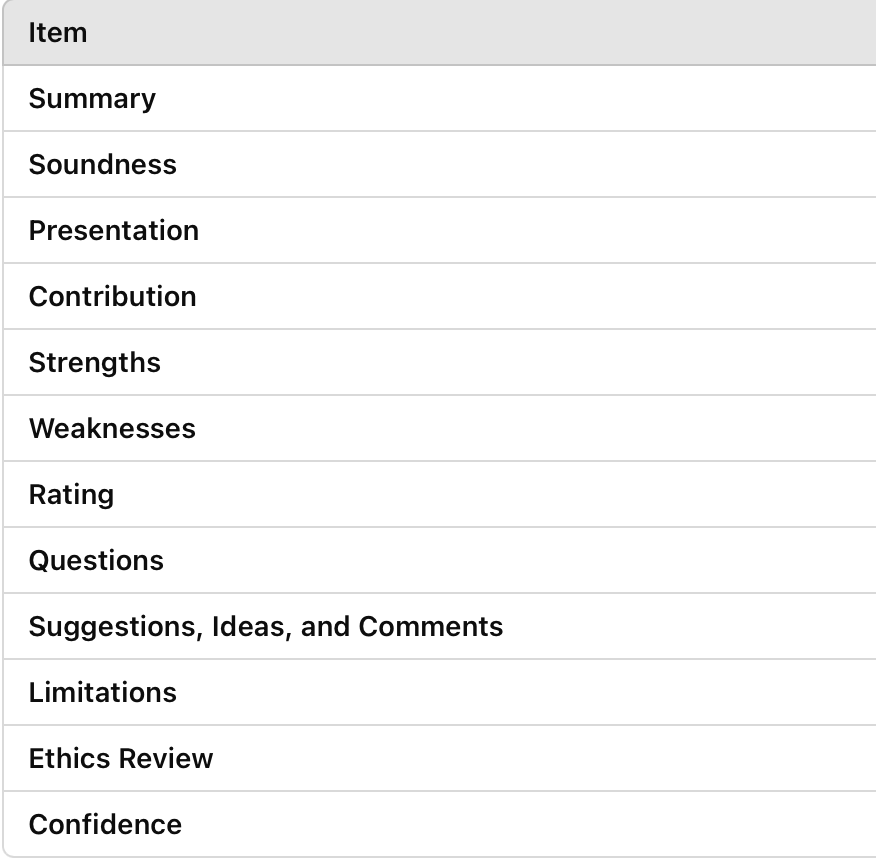 Conduct on
8*A800
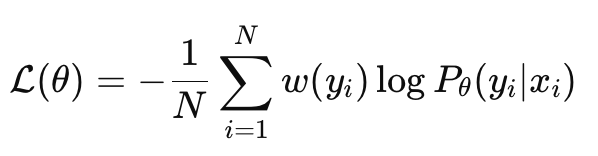 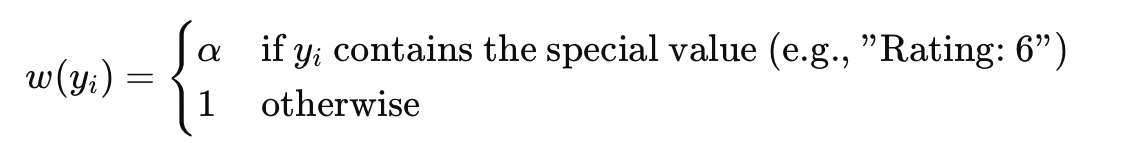 Results - Loss
Train on NIPS 2023
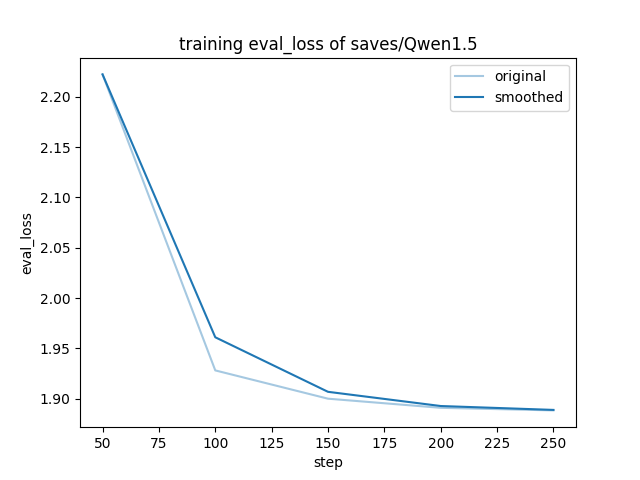 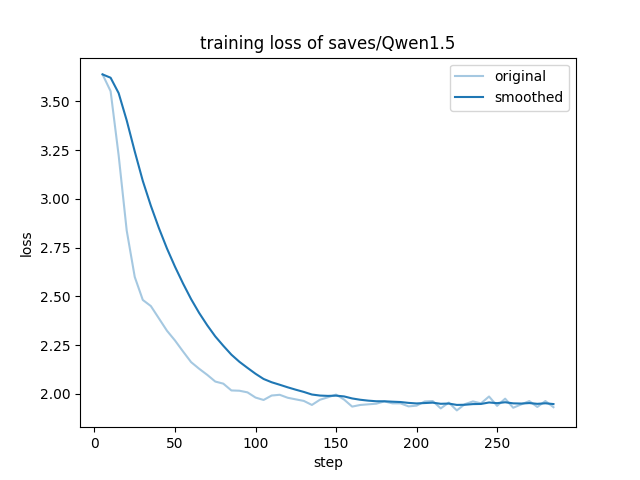 11
Results - Metric
Format  Guide
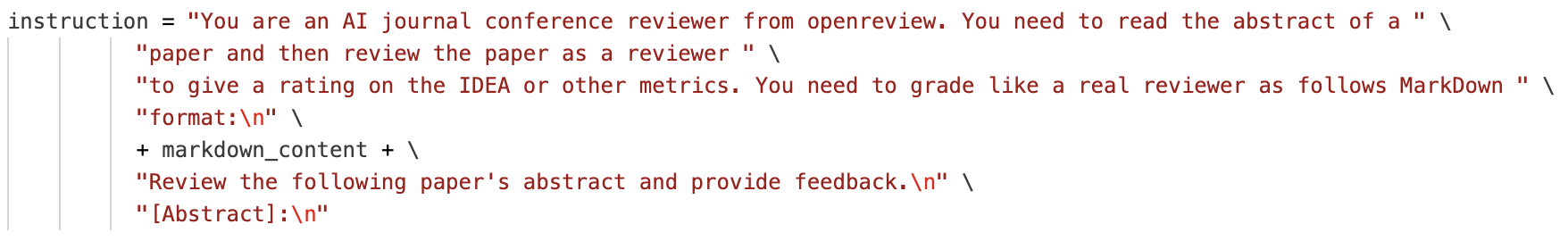 Few shot
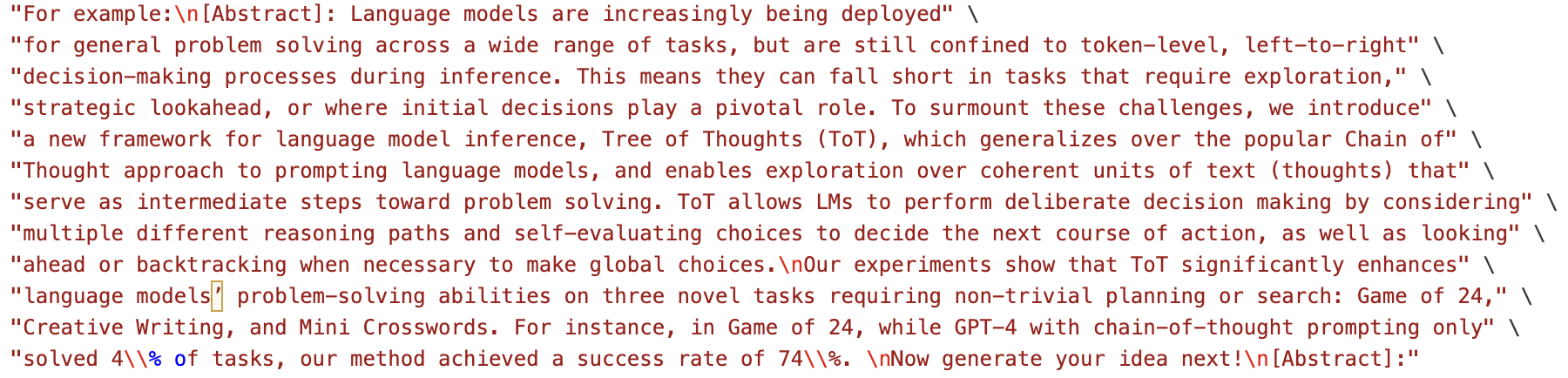 12
Results - Metric
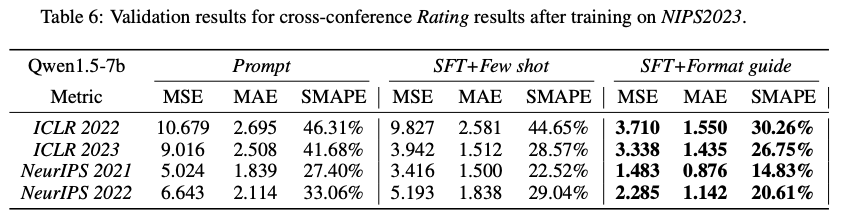 13
Results - ICLR2022
SFT
Prompt
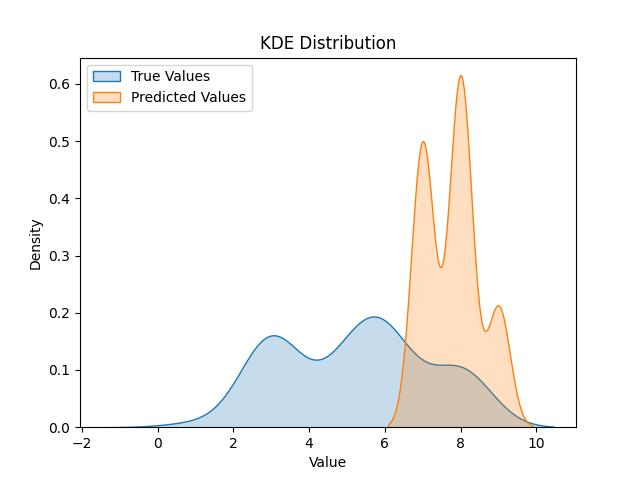 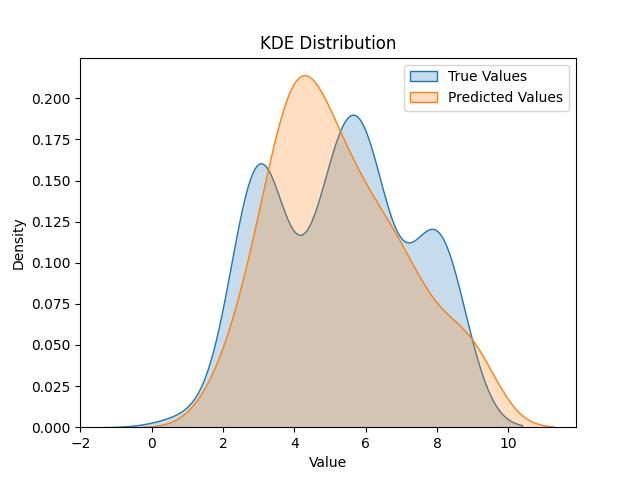 14
Results - ICLR2023
SFT
Prompt
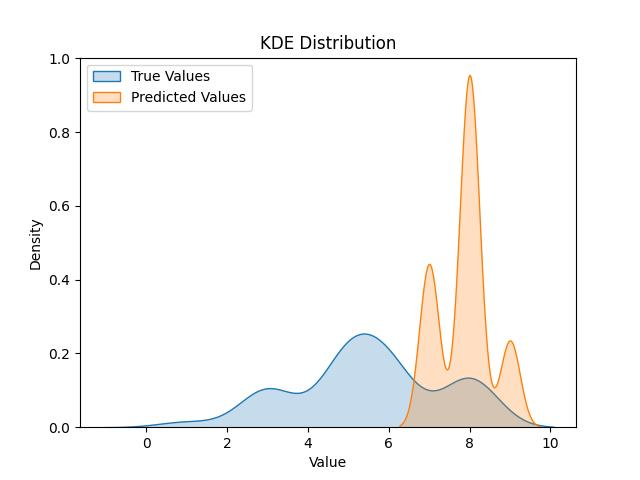 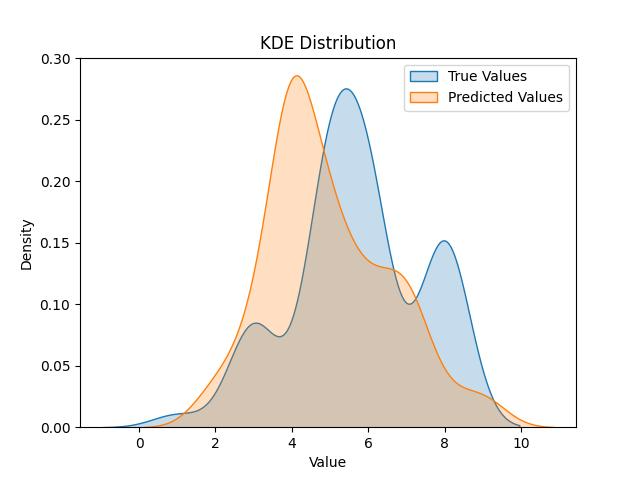 15
Results - NIPS2022
SFT
Prompt
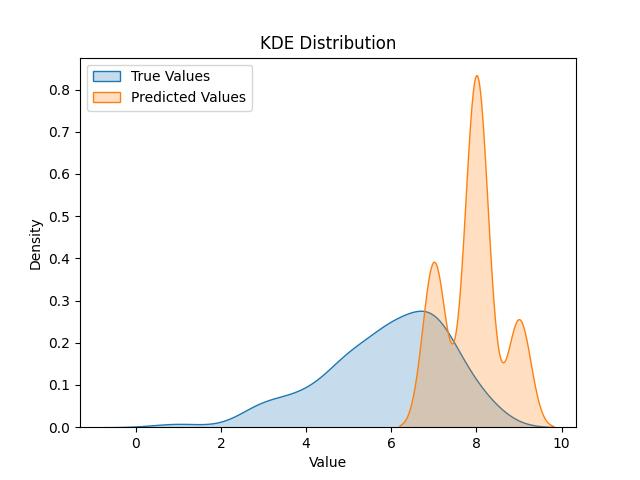 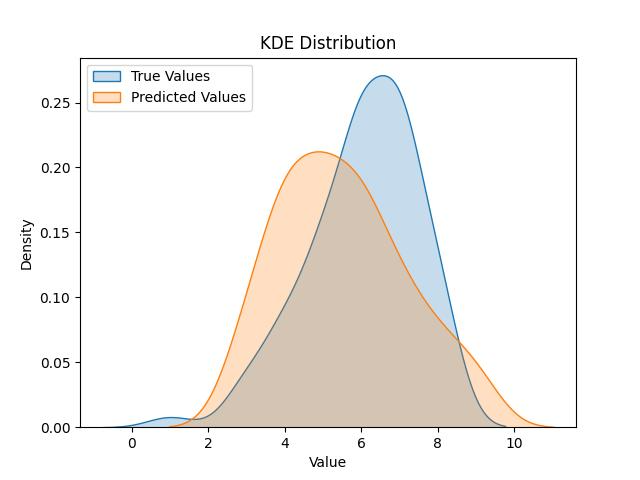 16
Idea King
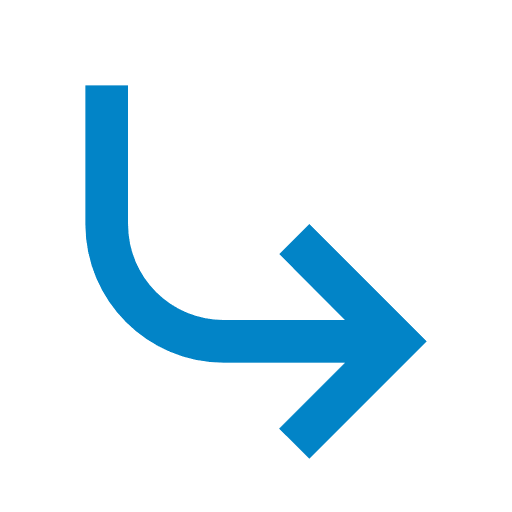 💡
As reward model
💡
King
😀
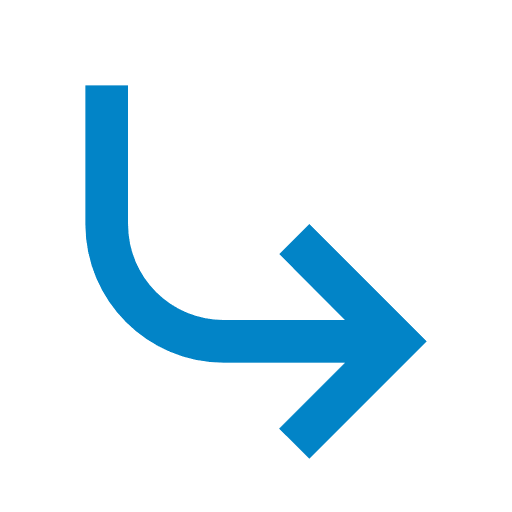 🧐
Critic
👎/👍
RLHF for Idea propose
17
RLHF - Formula
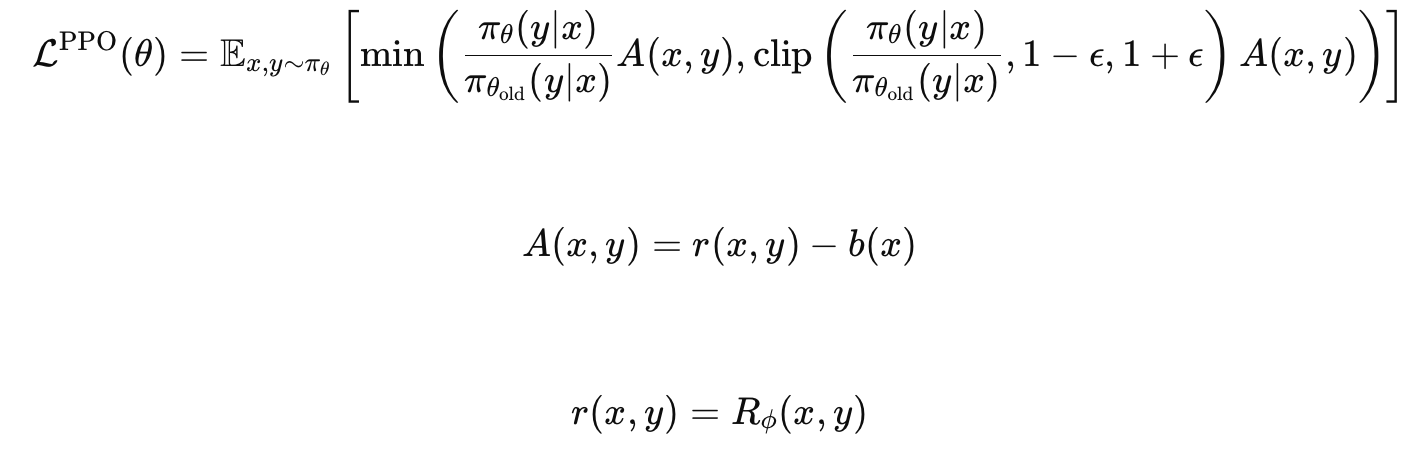 From critic's Rating(0-10)
18
RLHF - Algorithm
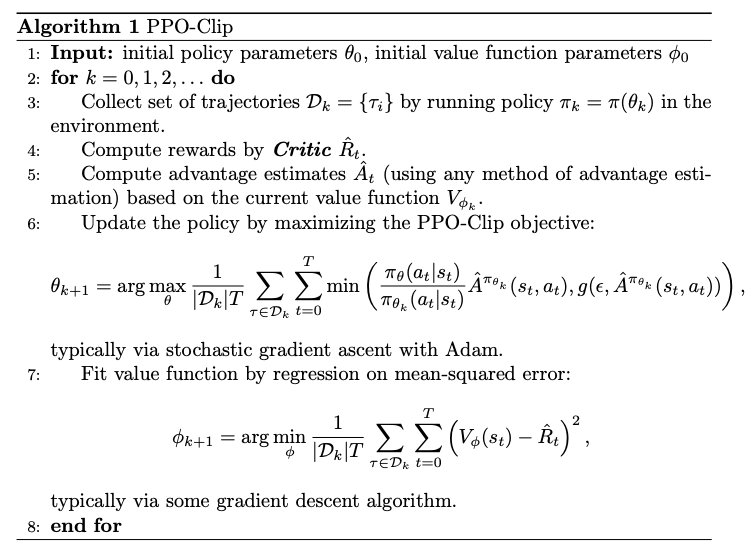 19
Results - Loss
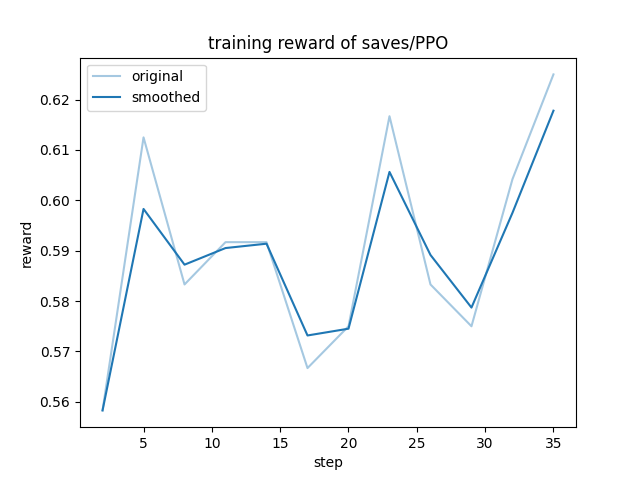 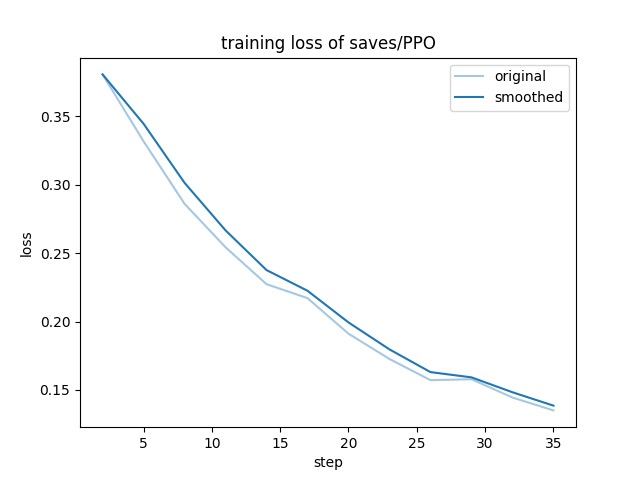 20
Results - Metric
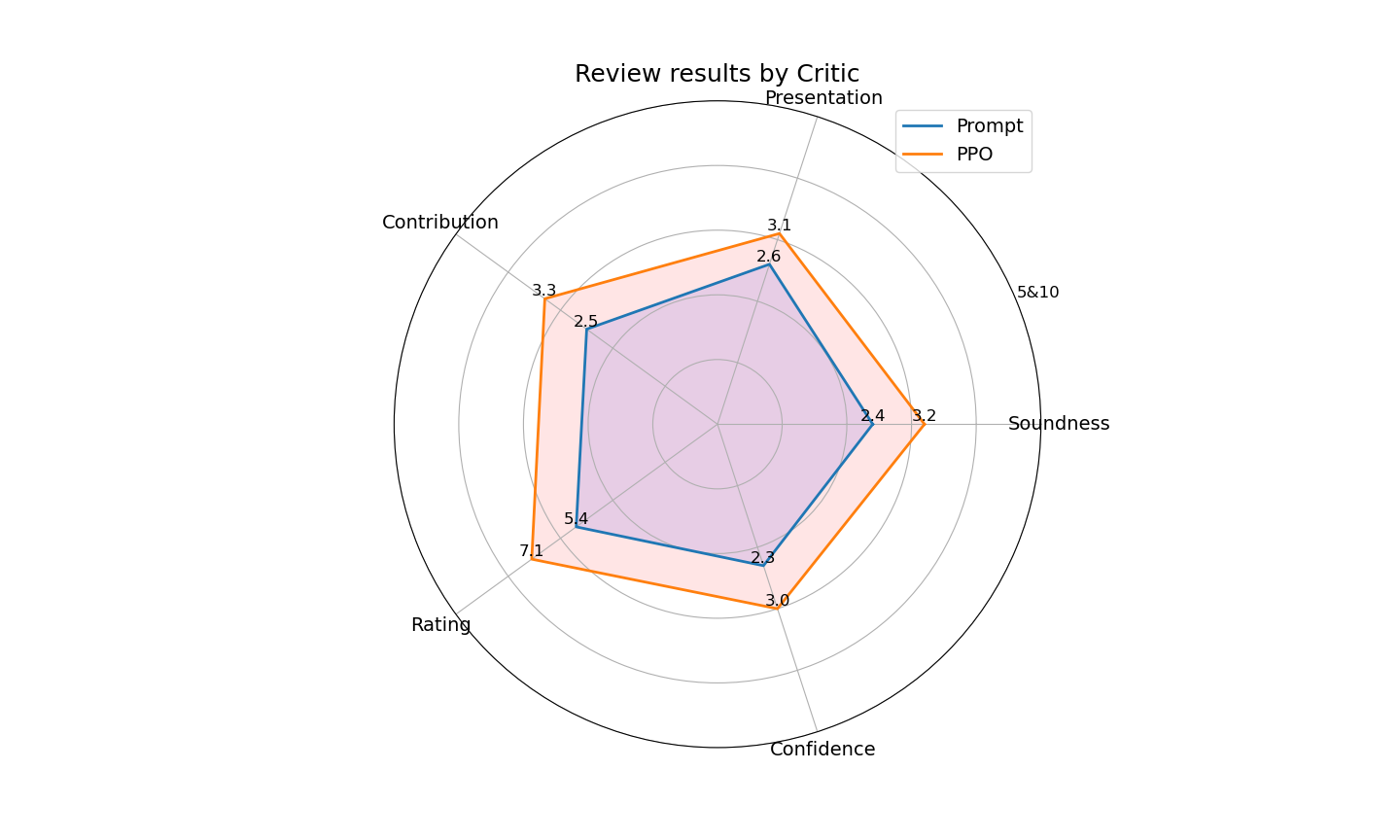 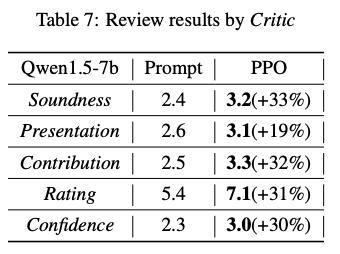 21
Product - DIFY Critic
Use Pipelins and Critic Models
22
Product - DIFY Critic
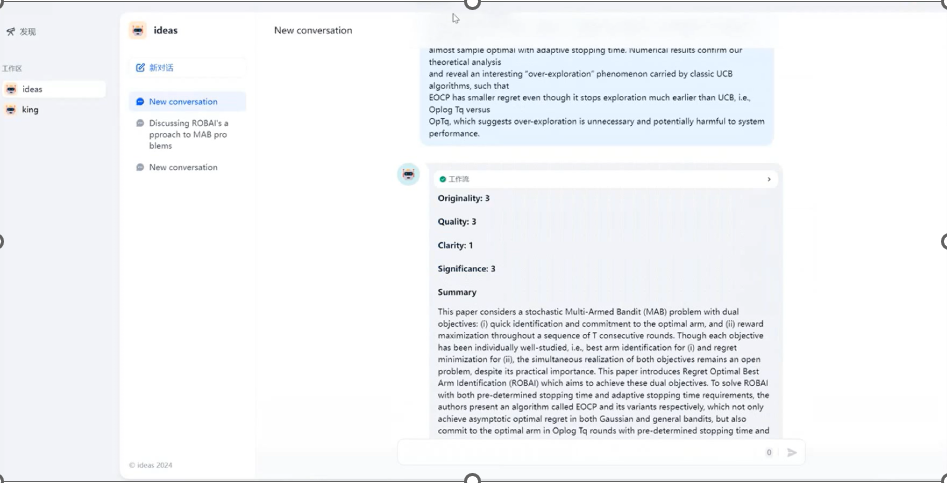 Model
Select
Scores
Comments
Input Field
23
Product - DIFY Critic
Upload ANY type of papers as knowledge base
24
Product - Idea King
Generate Fantasy Ideas
25
Product - Idea King
ALL DEMO IN
http://8.138.6.6:10003/
Account: lyn@123.com
Password: qwer123456
26
Schedule
27
Funding
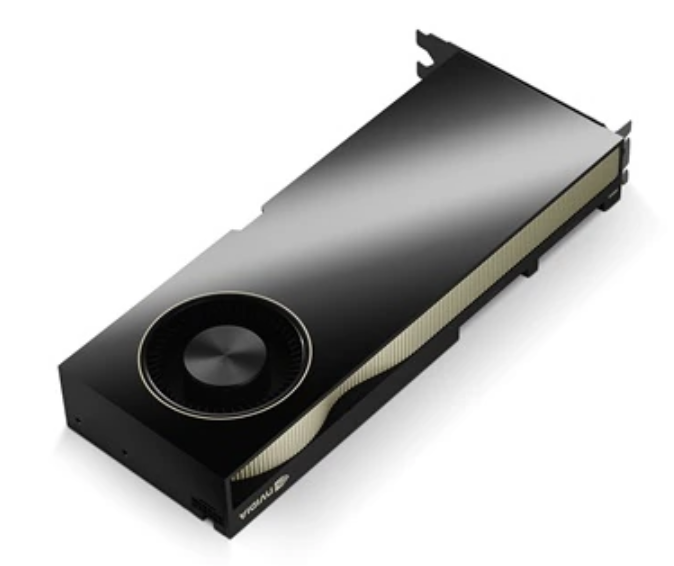 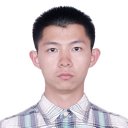 8*A800
+
An estimated budget of 500 CNY has been allocated for data acquisition costs. This budget covers the expenses related to internet data traffic, which is essential for accessing and downloading the large-scale datasets required for our research.
Funder: Prof. Huaiguang Jiang
28
Credit
29
Thank you &
Q&A
30